Fjármálainnviðir 2013
Myndir
I Fjármálainnviðir – hlutverk Seðlabanka Íslands
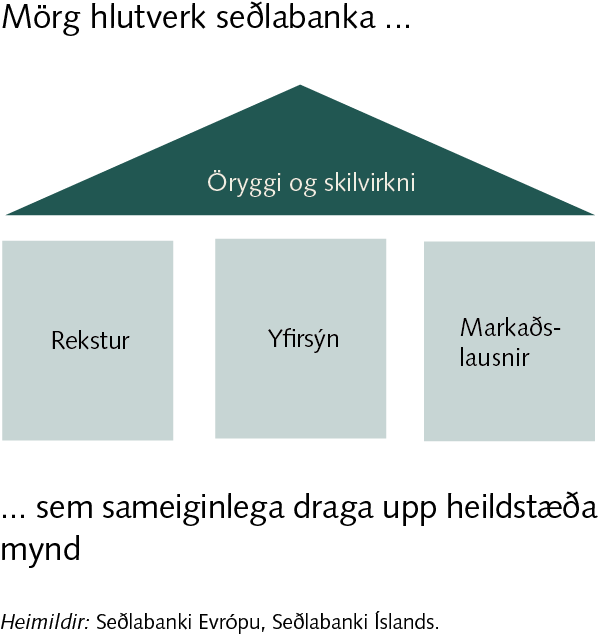 I Fjármálainnviðir – hlutverk Seðlabanka Íslands
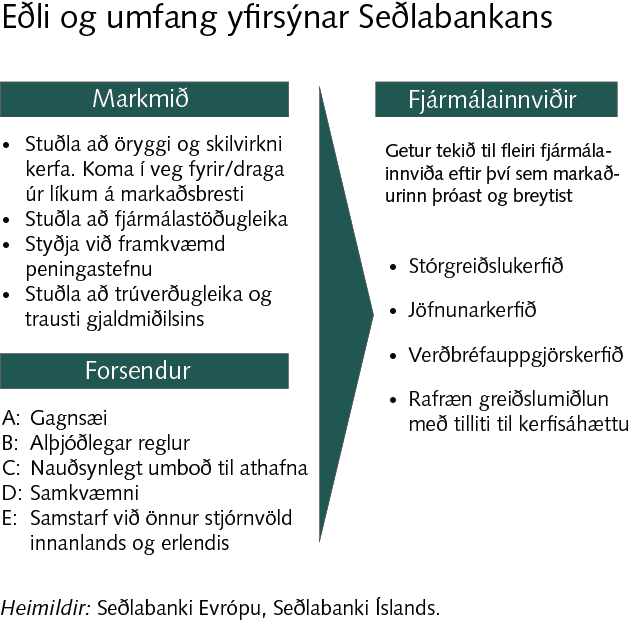 I Fjármálainnviðir – hlutverk Seðlabanka Íslands
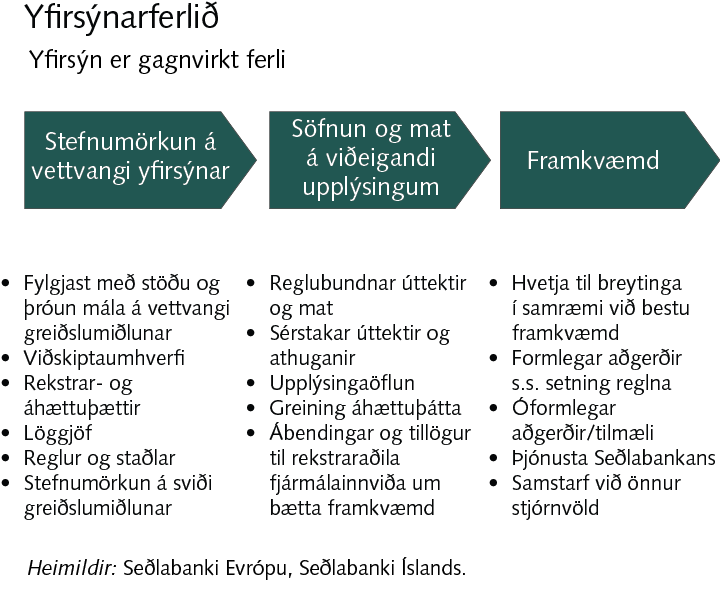 I Fjármálainnviðir – hlutverk Seðlabanka Íslands
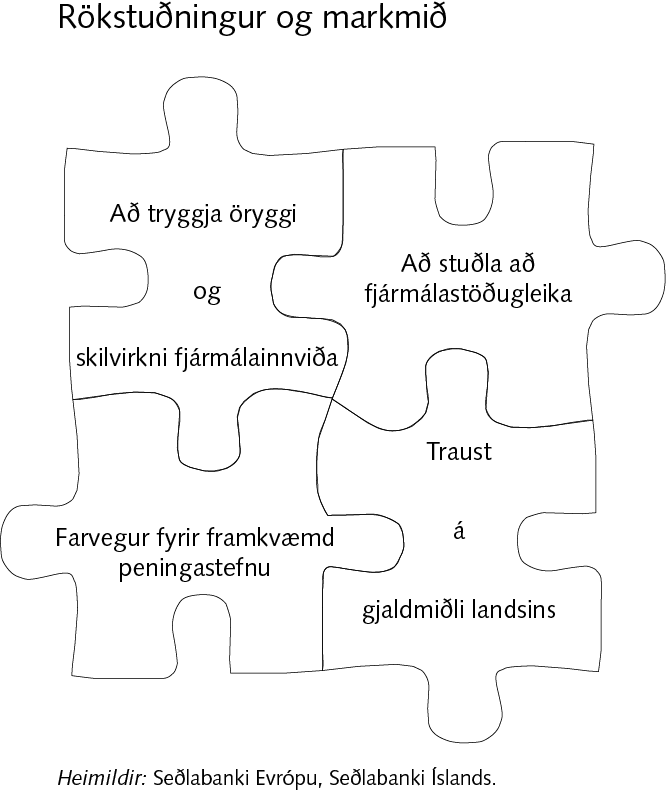 II Reiðufé
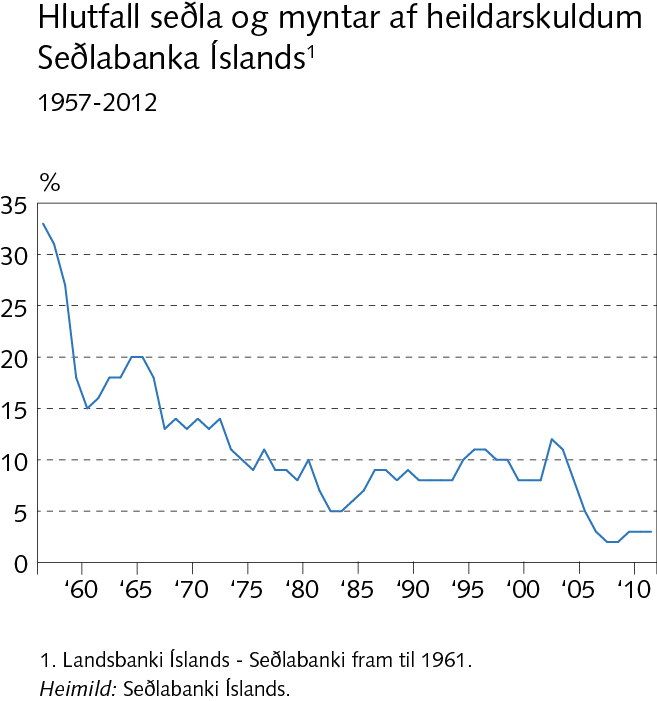 II Reiðufé
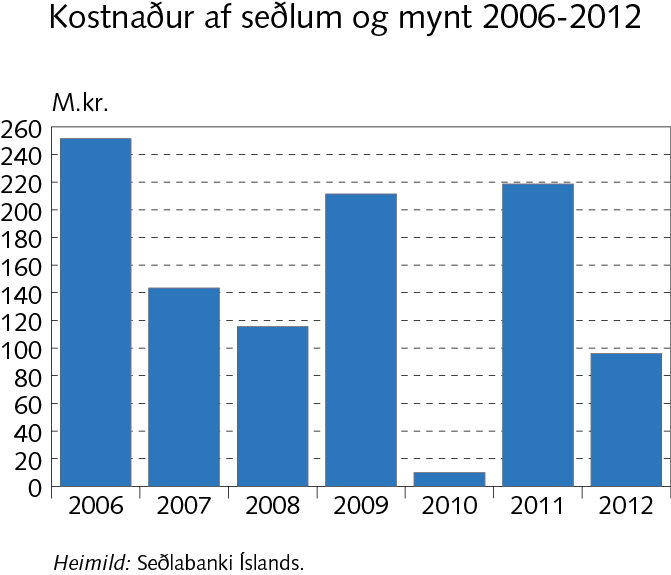 II Reiðufé
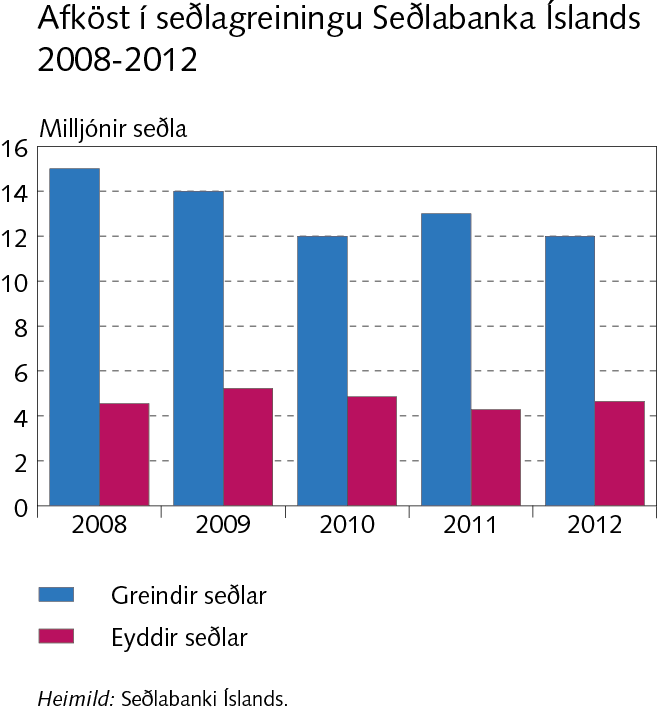 II Reiðufé
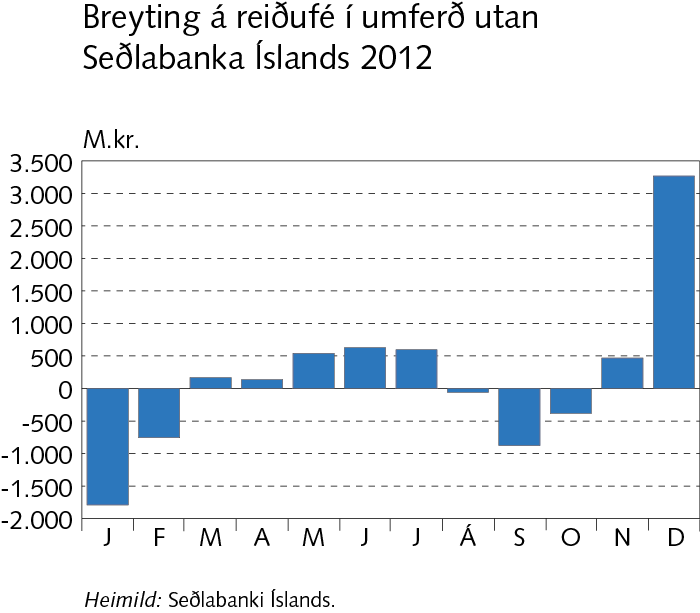 II Reiðufé
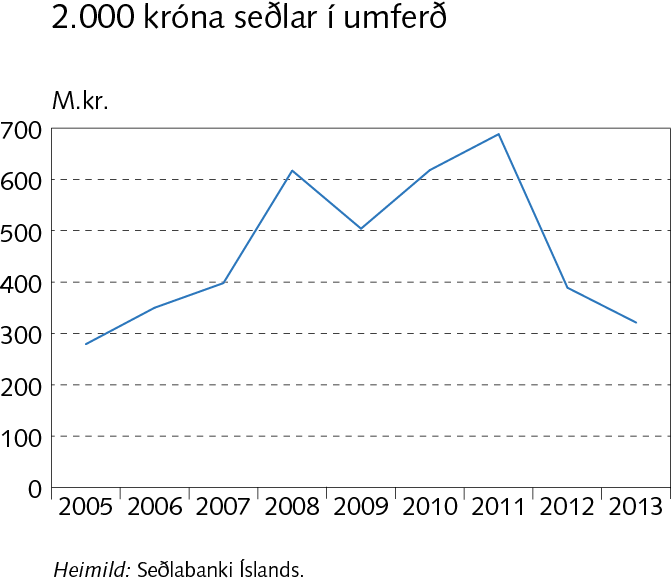 II Reiðufé
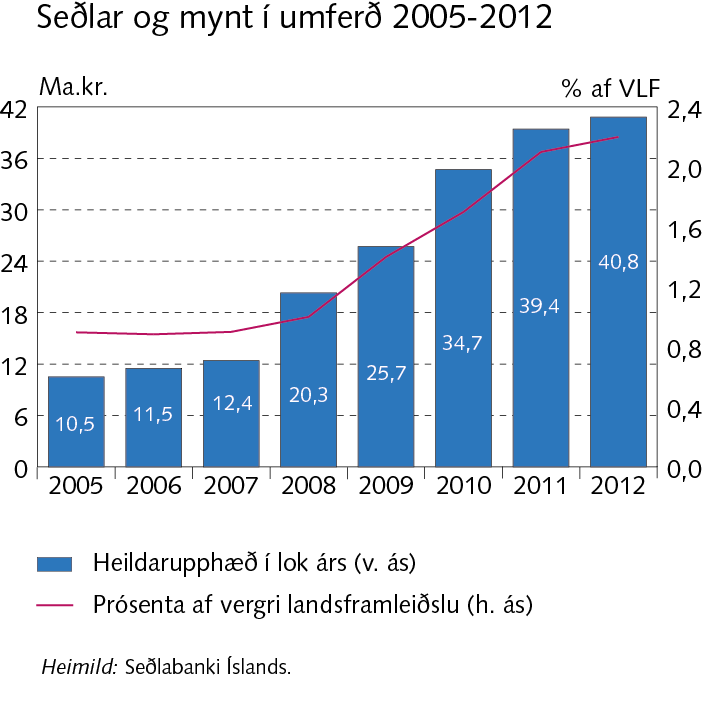 II Reiðufé
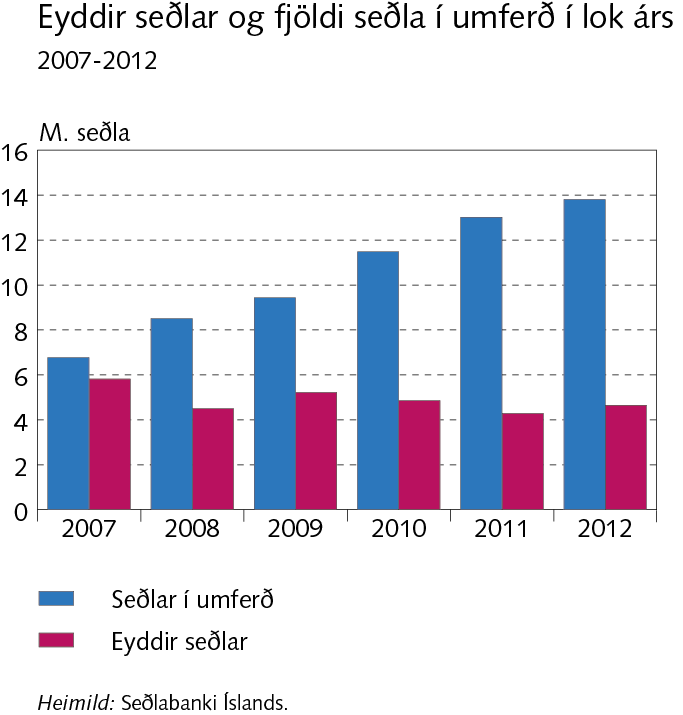 II Reiðufé
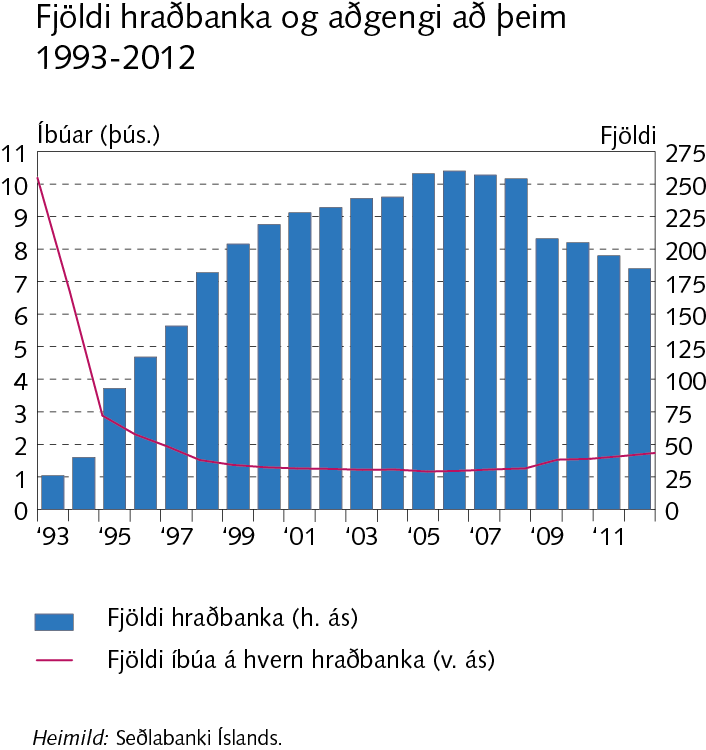 II Reiðufé
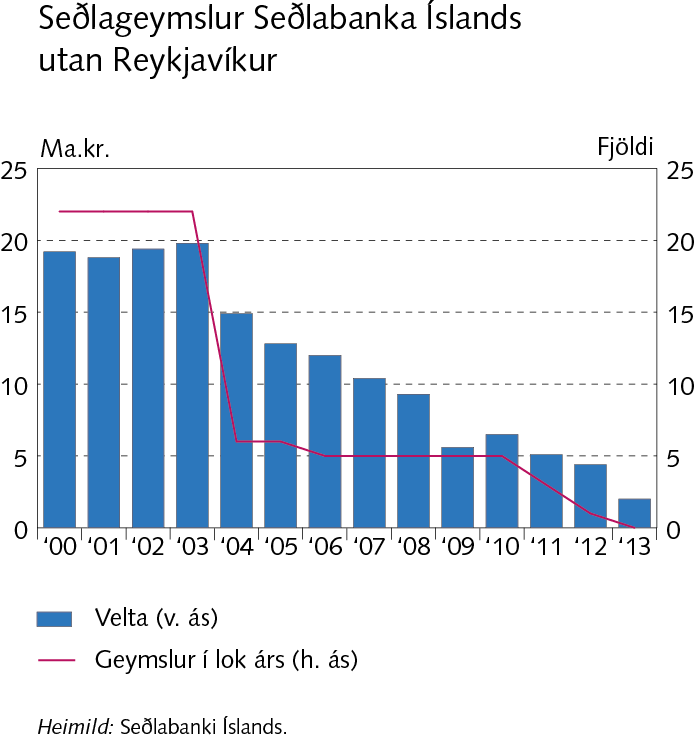 Rammagrein II-1Nýr 10.000 kr. seðill
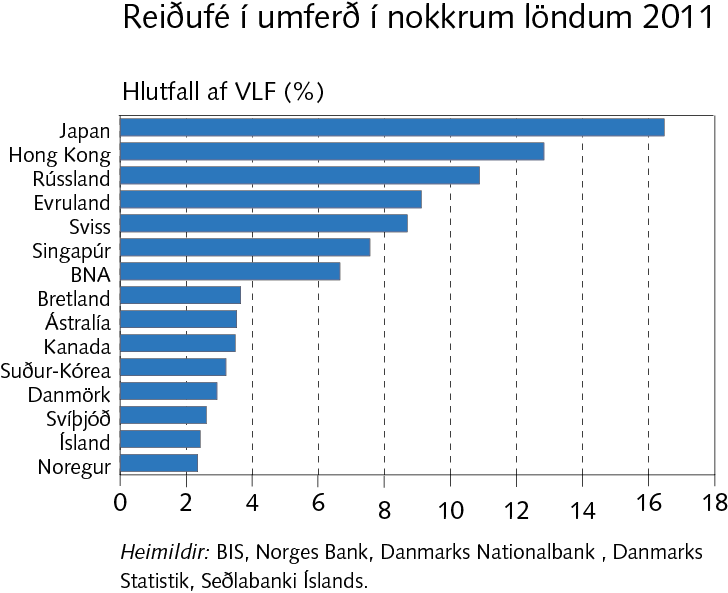 Rammagrein II-1Nýr 10.000 kr. seðill
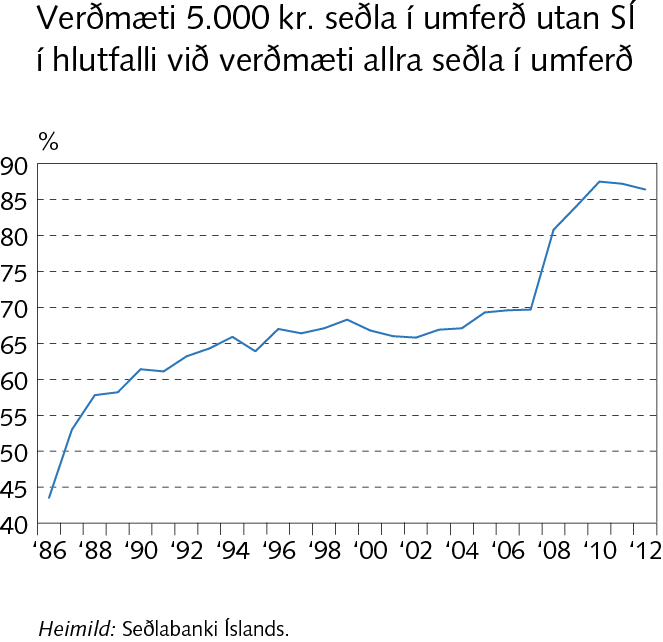 III Rekstur kerfa – kerfislega þýðingarmiklir fjármálainnviðir
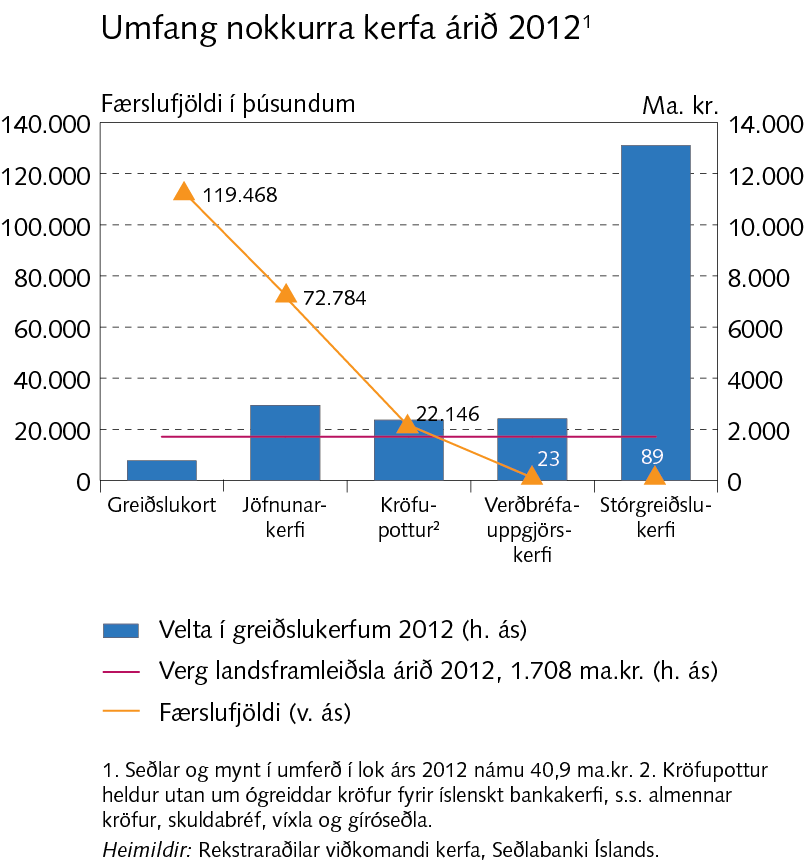 III Rekstur kerfa – kerfislega þýðingarmiklir fjármálainnviðir
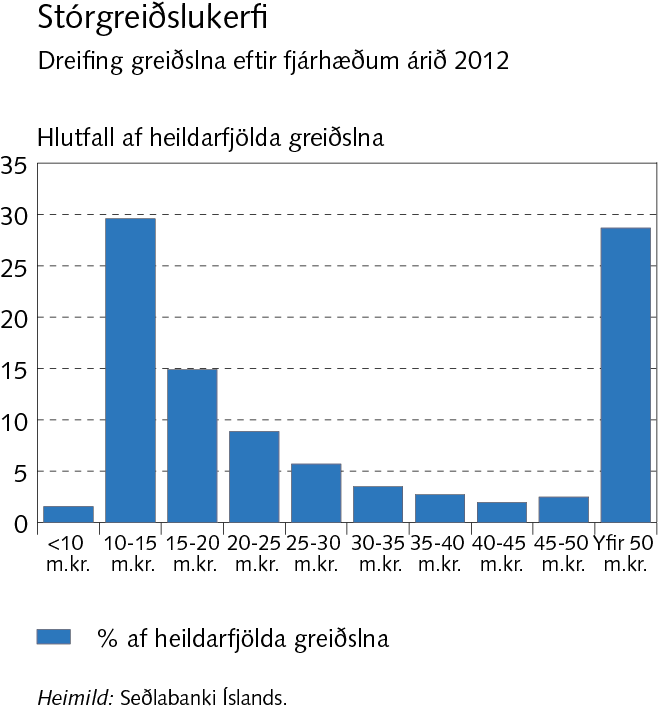 III Rekstur kerfa – kerfislega þýðingarmiklir fjármálainnviðir
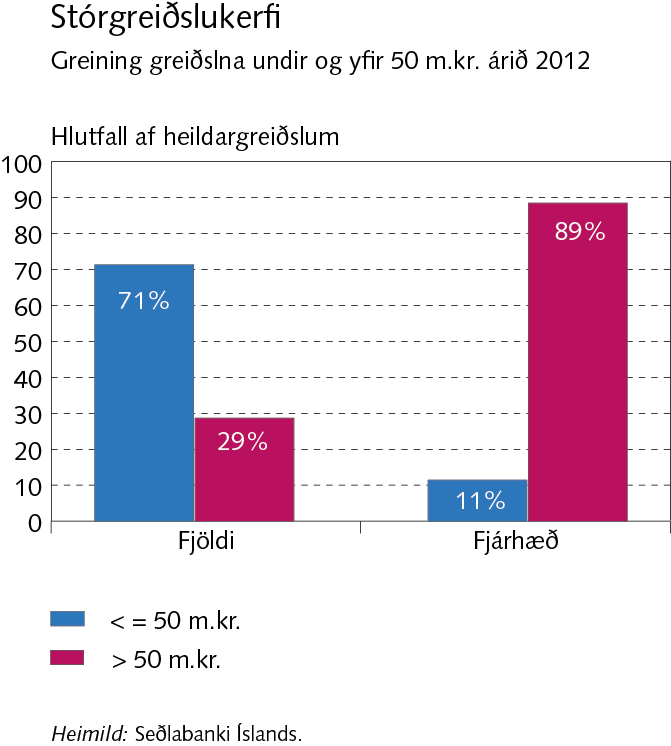 Rammagrein III-1Úttekt á verðbréfauppgjörskerfi
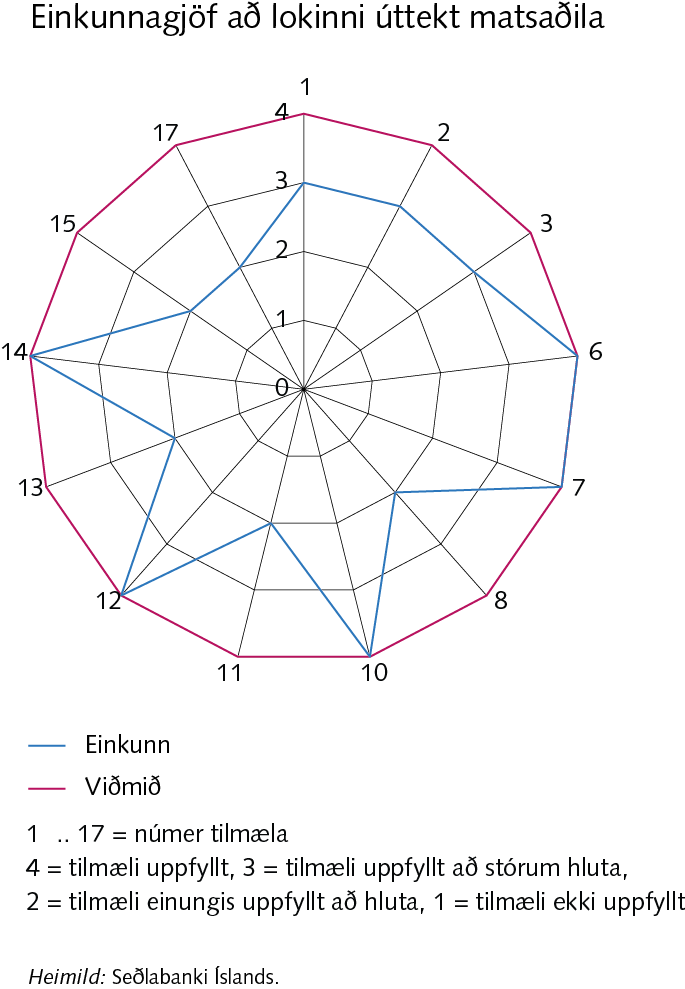 Rammagrein III-1Úttekt á verðbréfauppgjörskerfi
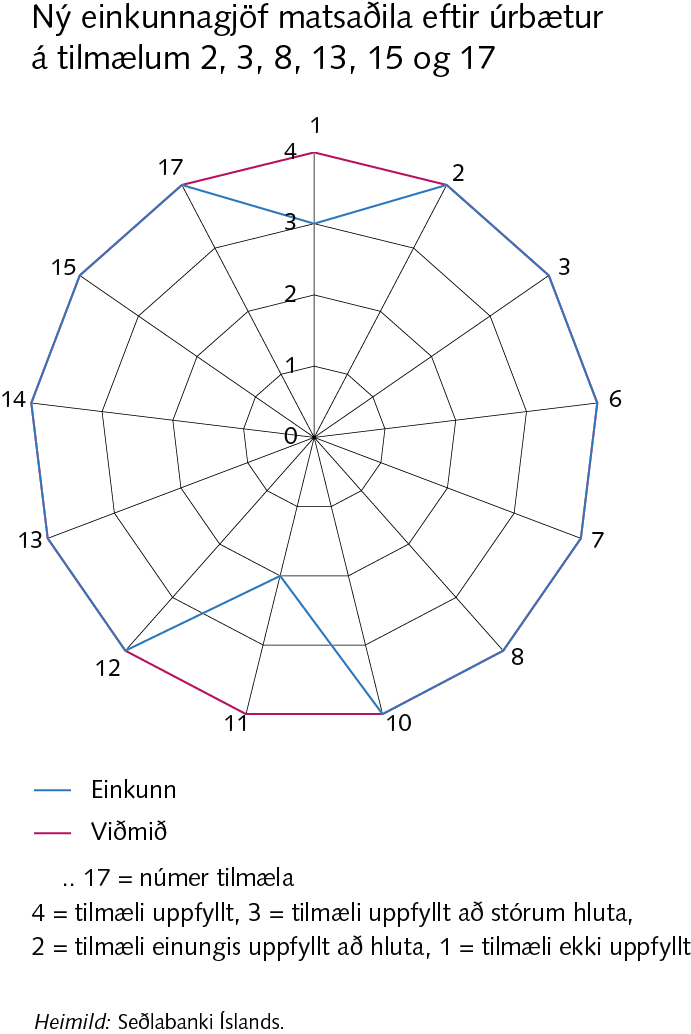 IV Erlend greiðslumiðlun
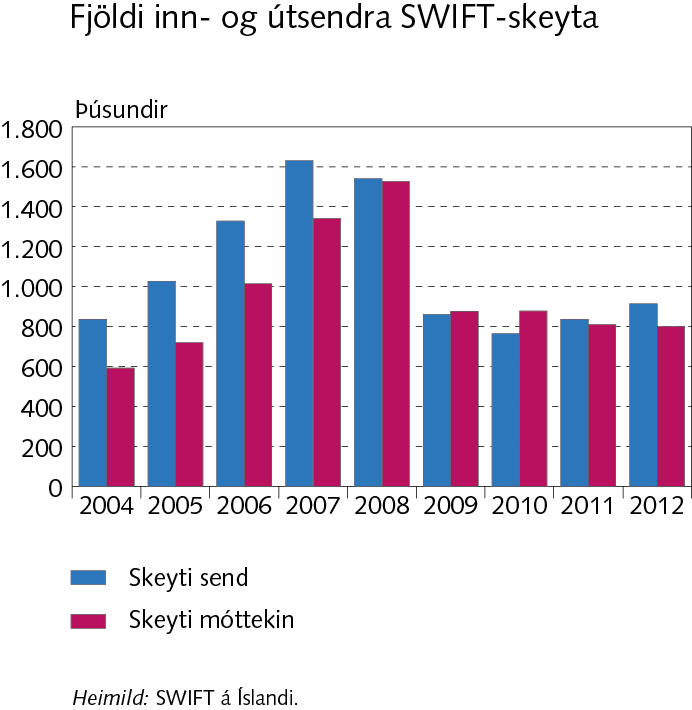 IV Erlend greiðslumiðlun
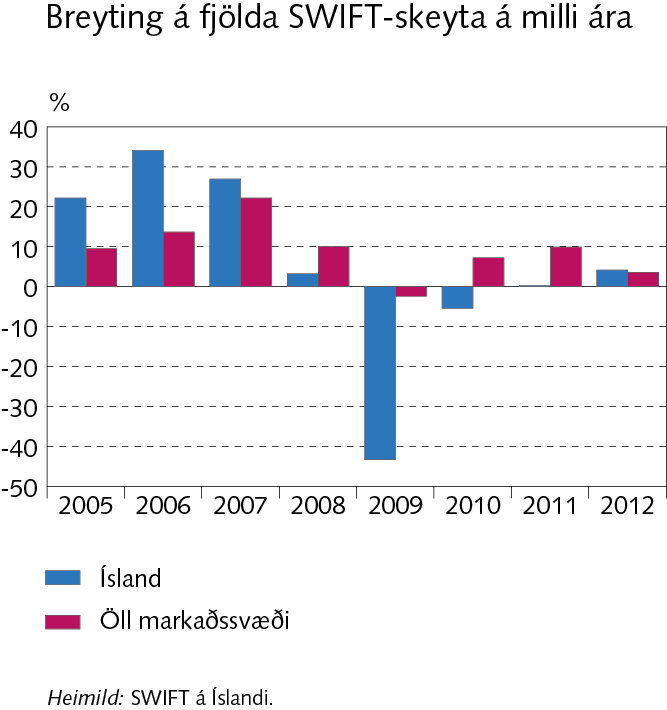 IV Erlend greiðslumiðlun
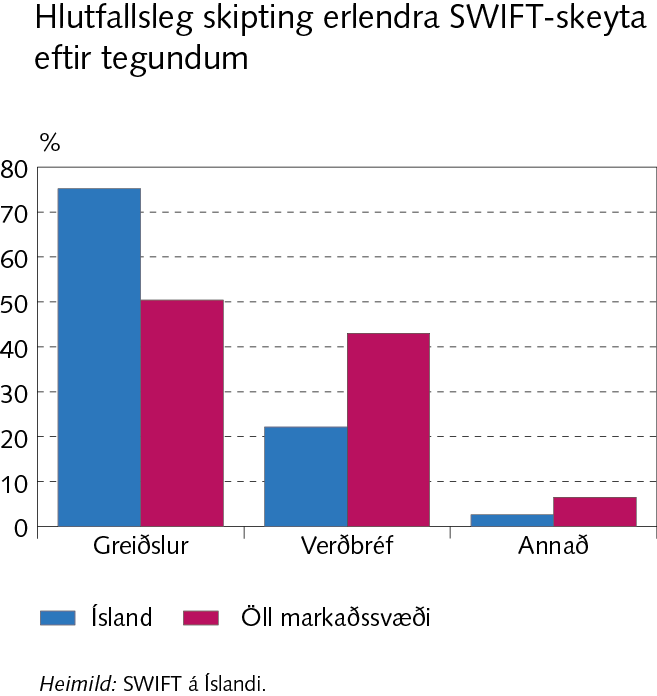 VII Nýjar alþjóðlegar reglur um kerfislega þýðingarmikla fjármálainnviði (PFMI)
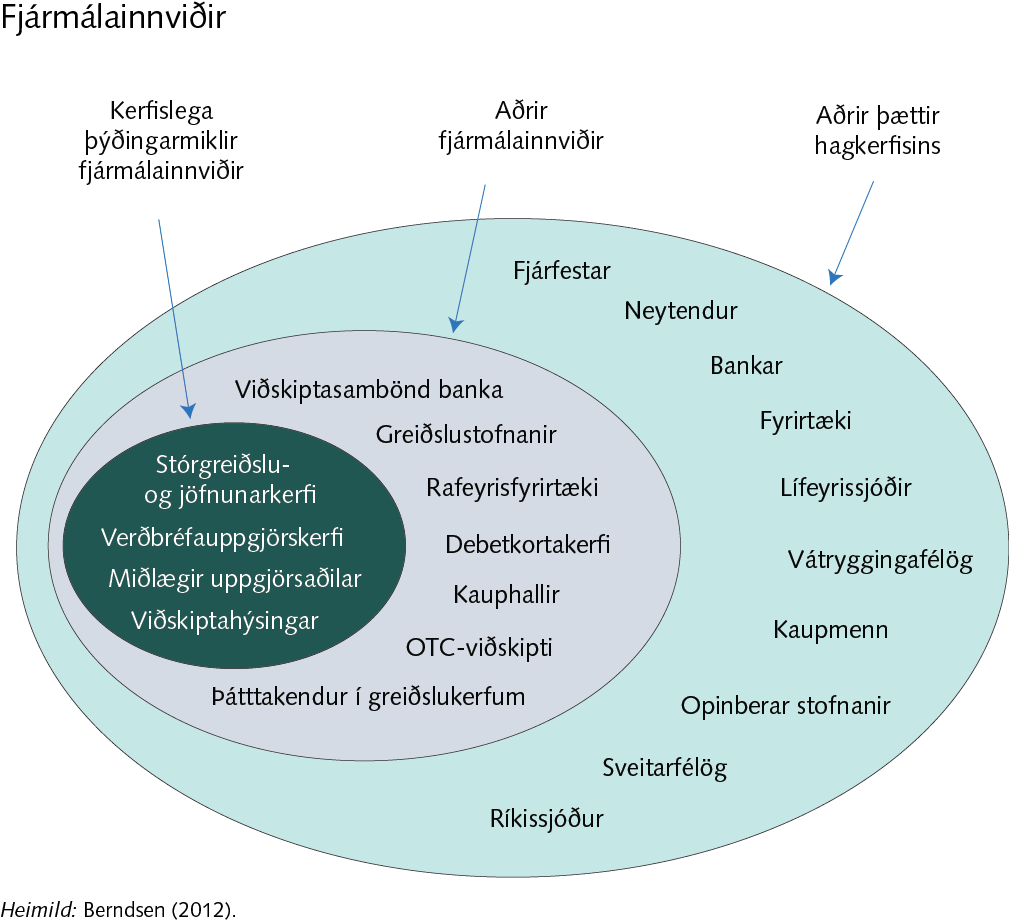 VII Nýjar alþjóðlegar reglur um kerfislega þýðingarmikla fjármálainnviði (PFMI)
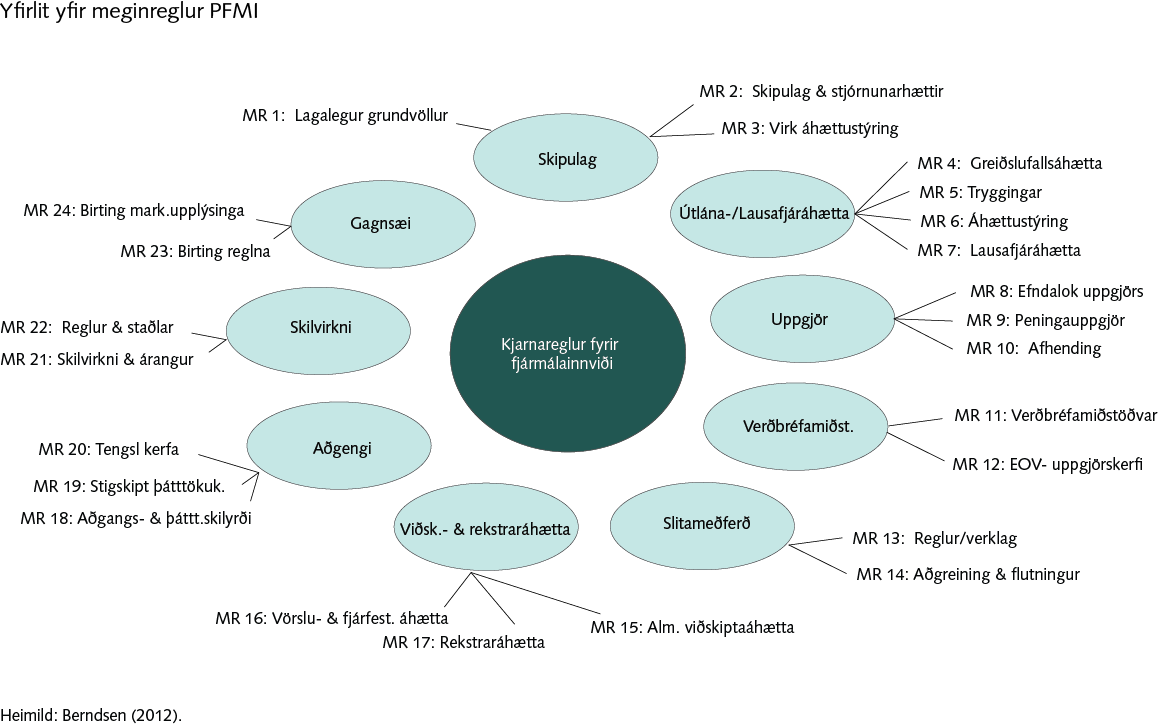 VIII Greiðslumiðlar og þróun þeirra
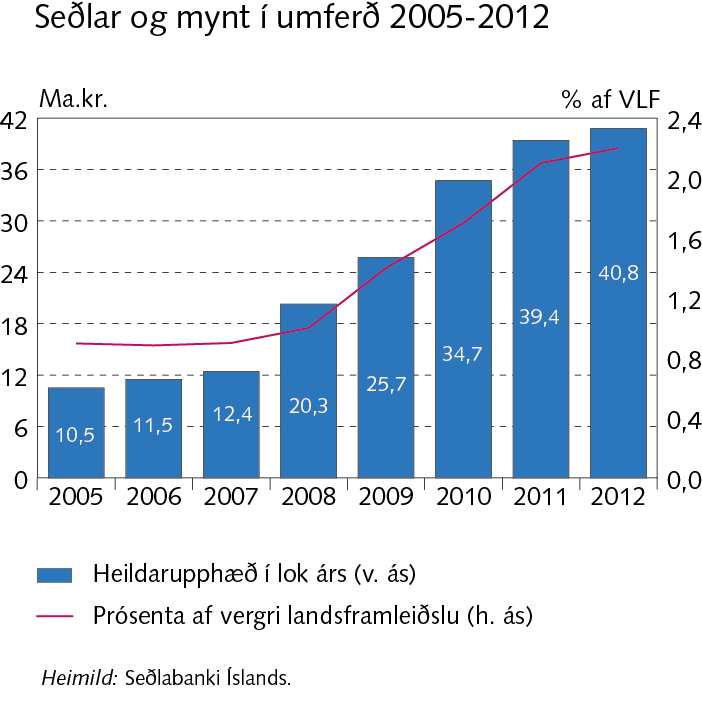 VIII Greiðslumiðlar og þróun þeirra
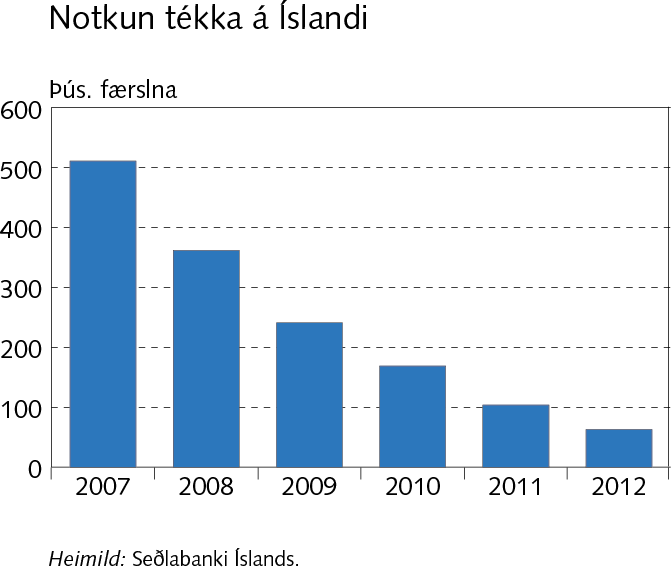 VIII Greiðslumiðlar og þróun þeirra
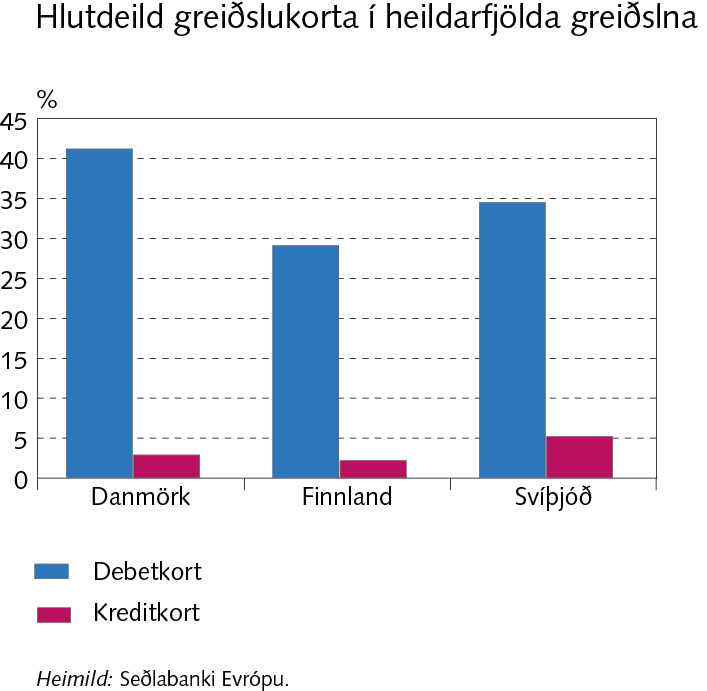 VIII Greiðslumiðlar og þróun þeirra
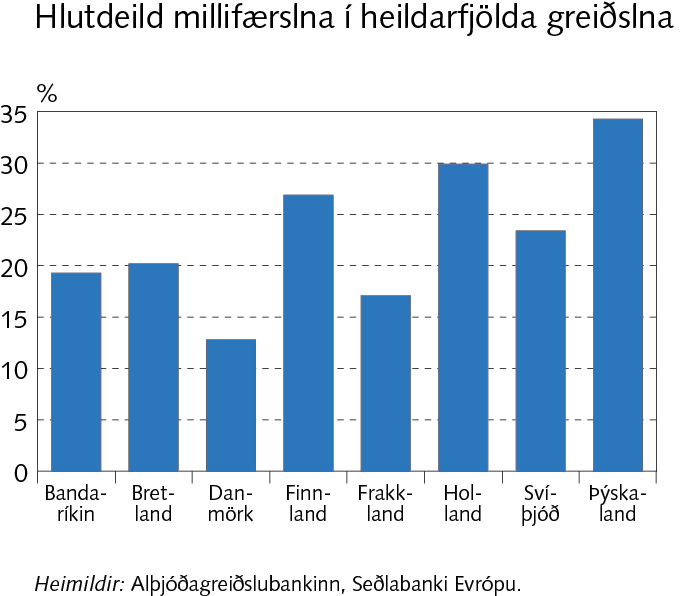 VIII Greiðslumiðlar og þróun þeirra
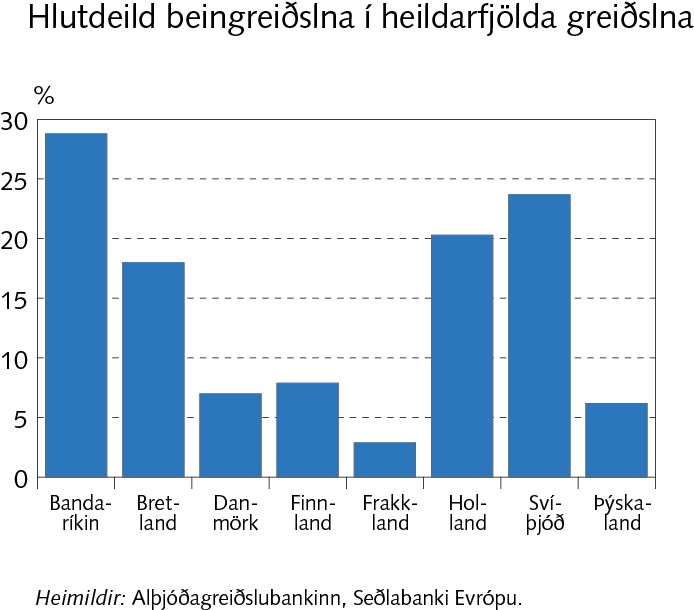 IX Kortaviðskipti
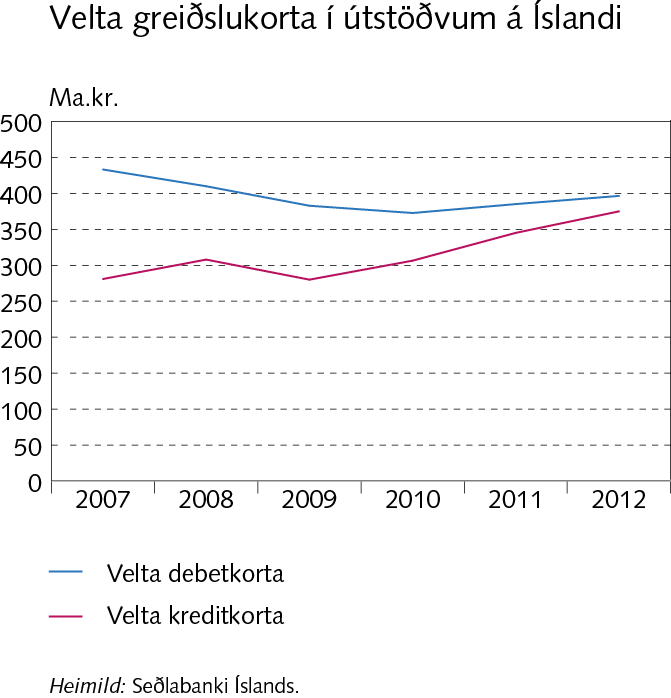 IX Kortaviðskipti
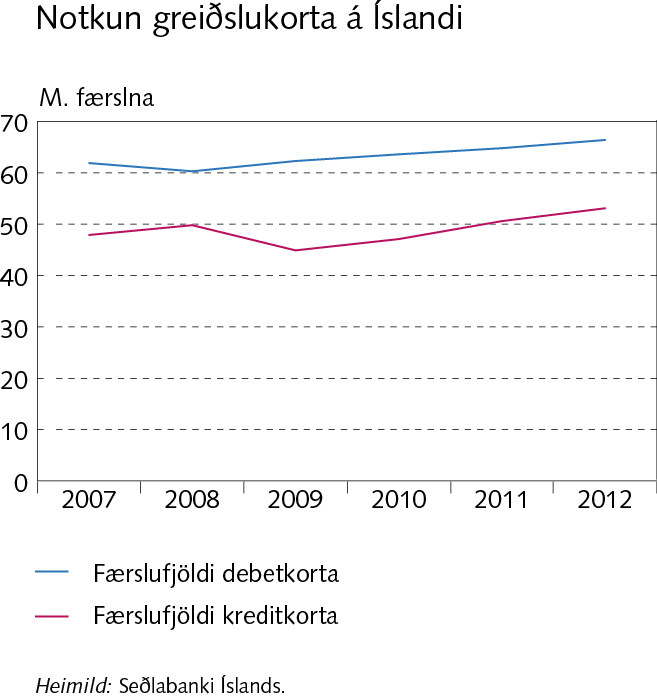 IX Kortaviðskipti
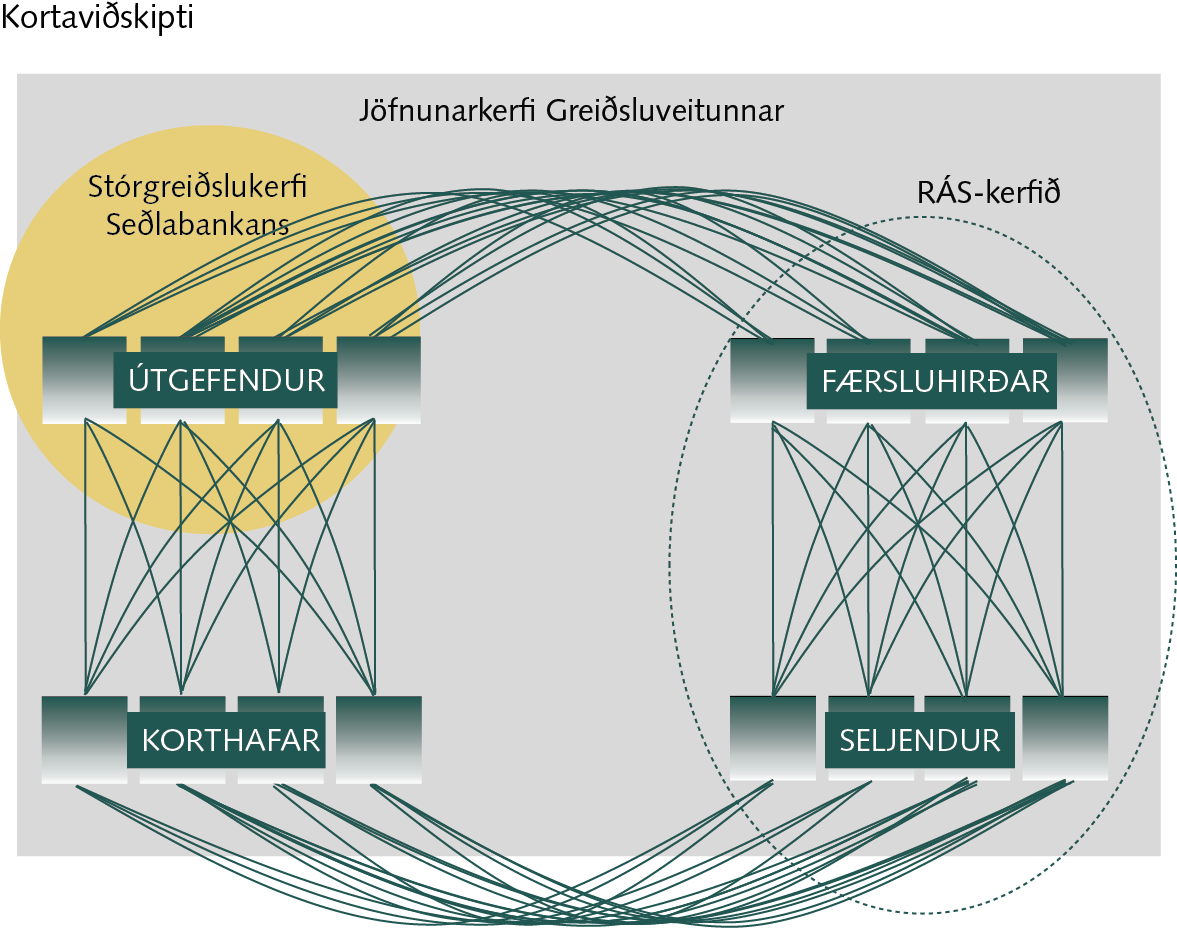 IX Kortaviðskipti
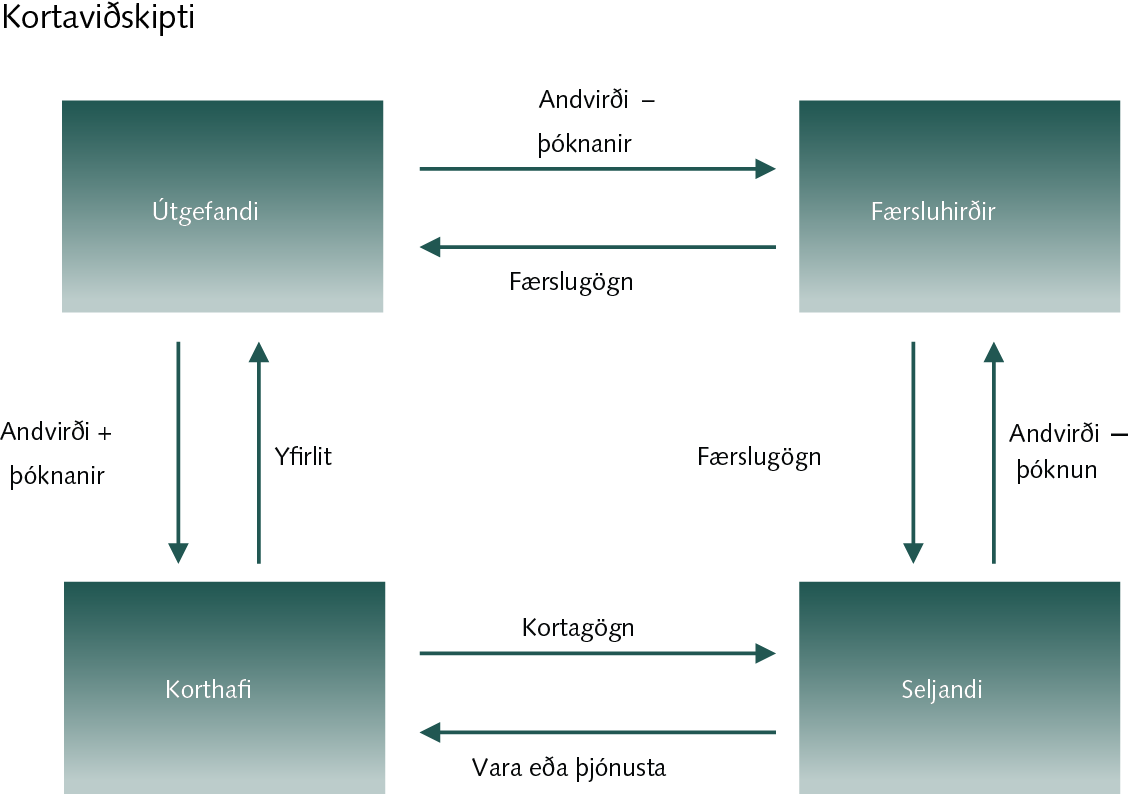 X Kostnaður við greiðslumiðlun – erlend athugun
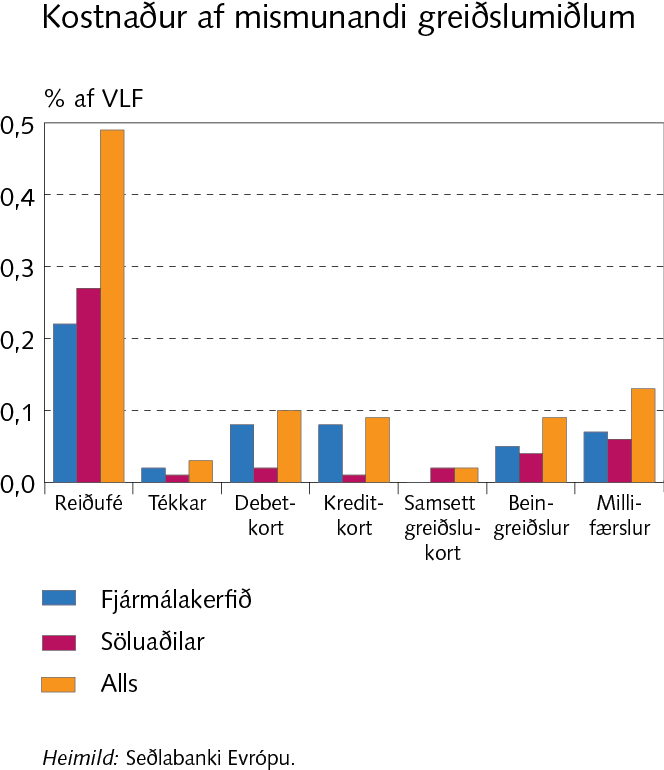 X Kostnaður við greiðslumiðlun – erlend athugun
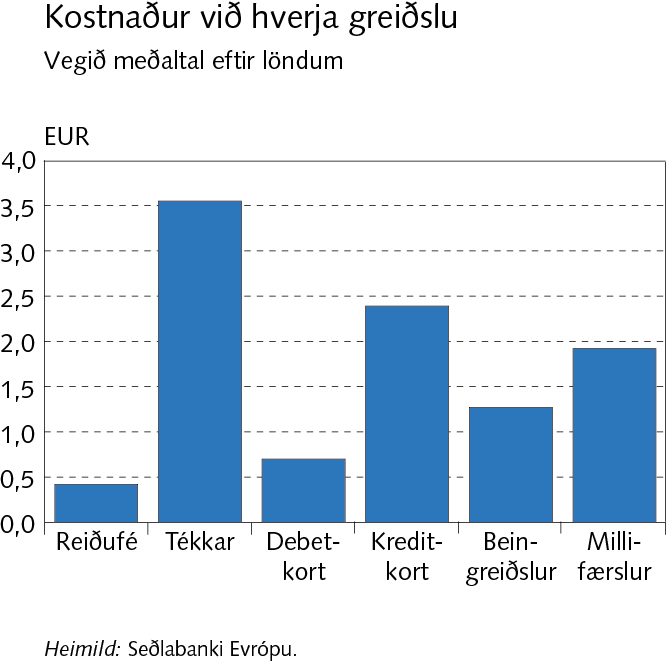 X Kostnaður við greiðslumiðlun – erlend athugun
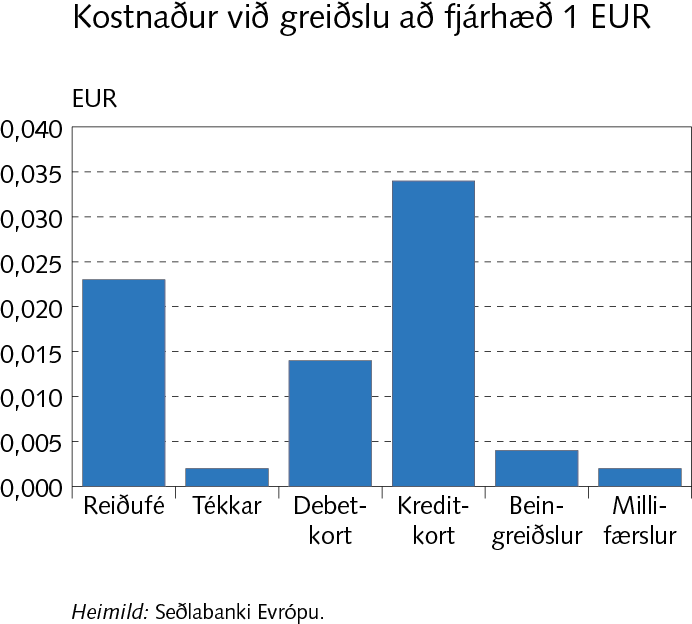 X Kostnaður við greiðslumiðlun – erlend athugun
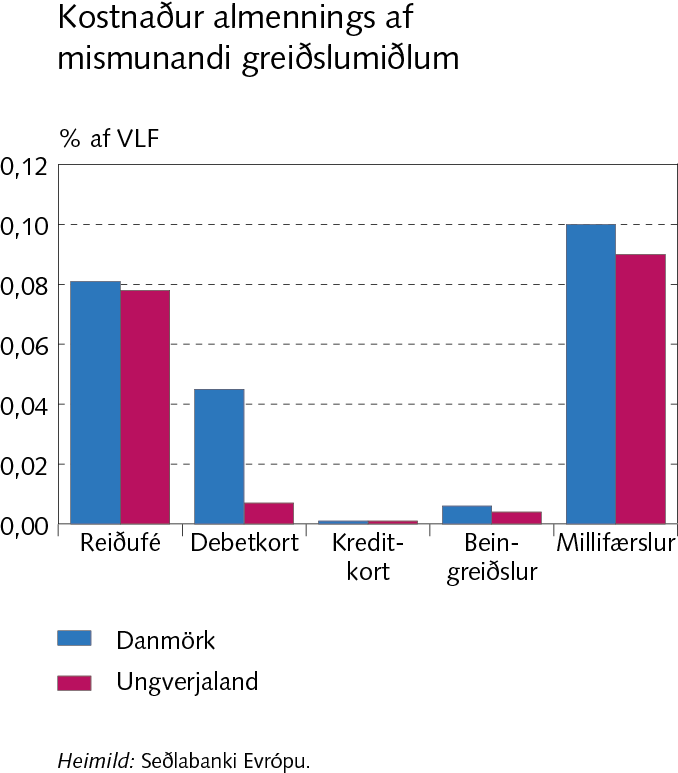 X Kostnaður við greiðslumiðlun – erlend athugun
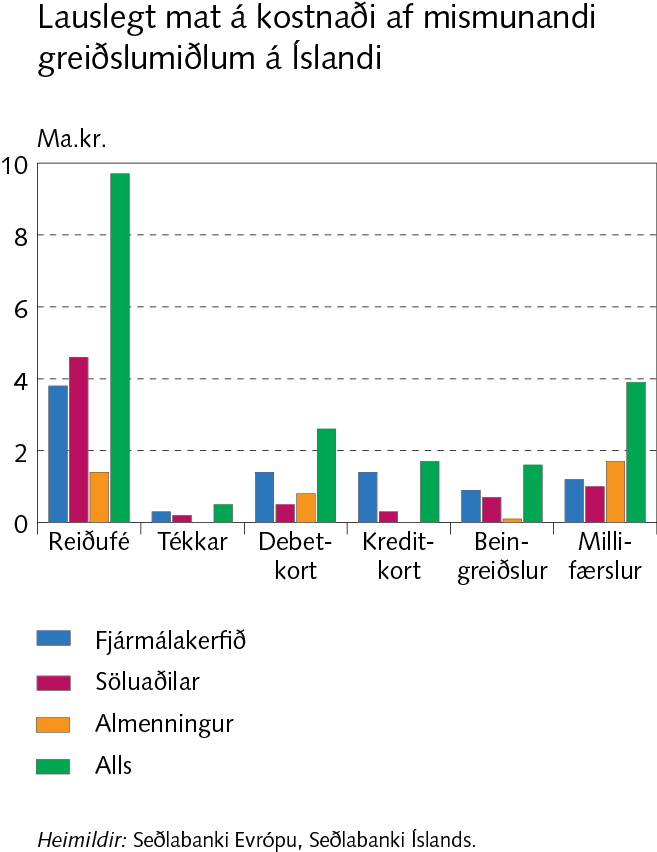